Ārpusģimenes aprūpes atbalsta centri
SPA vīzija
Sadarbībā ar valsts institūcijām, pašvaldībām, NVO u.c.sadarbības partneriem attīstīt uz klienta vajadzībām balstītus pakalpojumus.
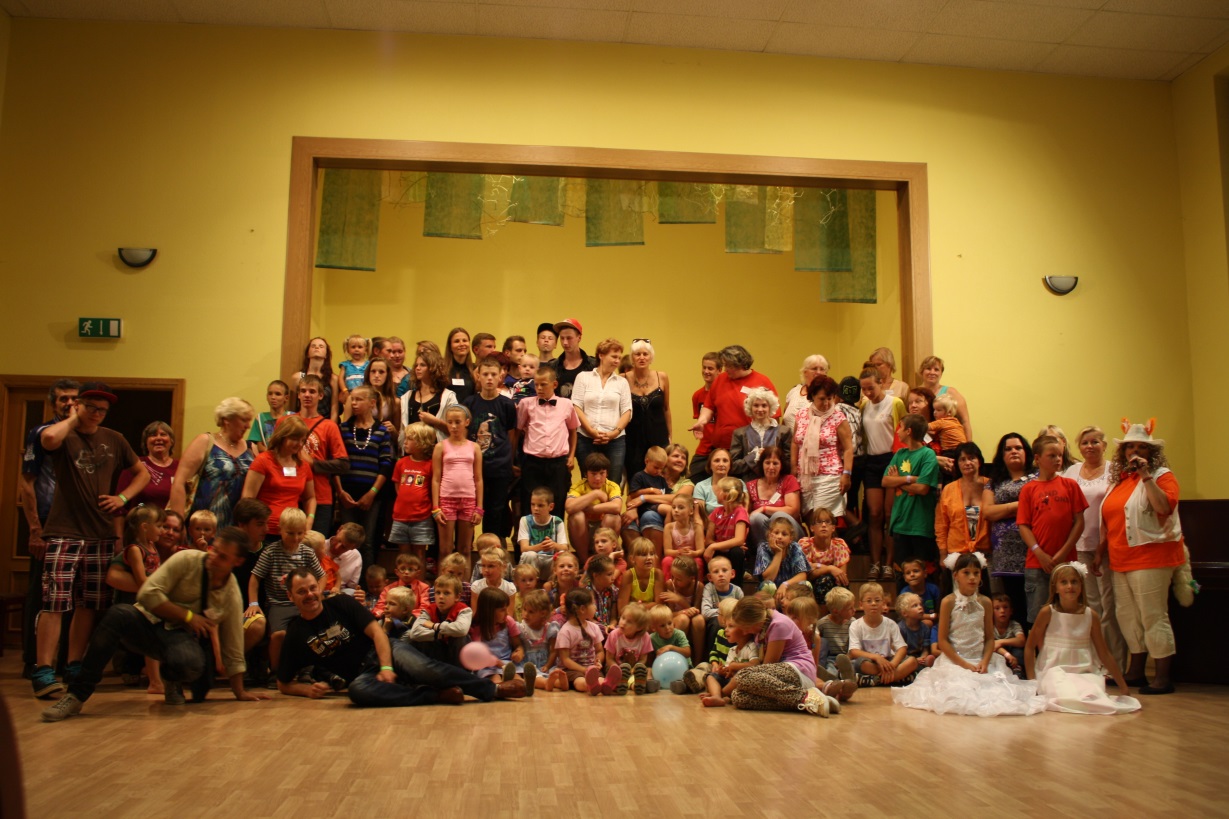 Aģentūras attīstības posmi
2003-2005 - sākums  (mazie projekti), brīvprātīgais darbs;
2005- 2018 – «Valsts programma bērna un ģimenes stāvokļa uzlabošanai»
2006-2008 - pirmās iniciatīvas sociālo pakalpojumu sniegšanā (Ģimeņu krīzes centra “ Mīlgrāvis” un Izglītības centra izveide);
2009-2013 - Sociālo pakalpojumu plānošana ilgtermiņā, pakalpojumu pēctecība;
No 2012 – «Sociālā atbalsta un konsultatīvā programma audžuģimenēm, aizbildņiem un adoptētājiem Rīgā»
No 2014 Reģionālo centru izveide ģimeņu atbalstam.
«Valsts programma bērna un ģimenes stāvokļa uzlabošanai»
Kopš 2005.gada, sadarbībā ar Bērnu un ģimenes lietu ministriju, turpmāk Labklājības ministriju un Valsts bērnu tiesību aizsardzības inspekciju īstenotie pakalpojumi:
Valsts programmas atbalsta punkti
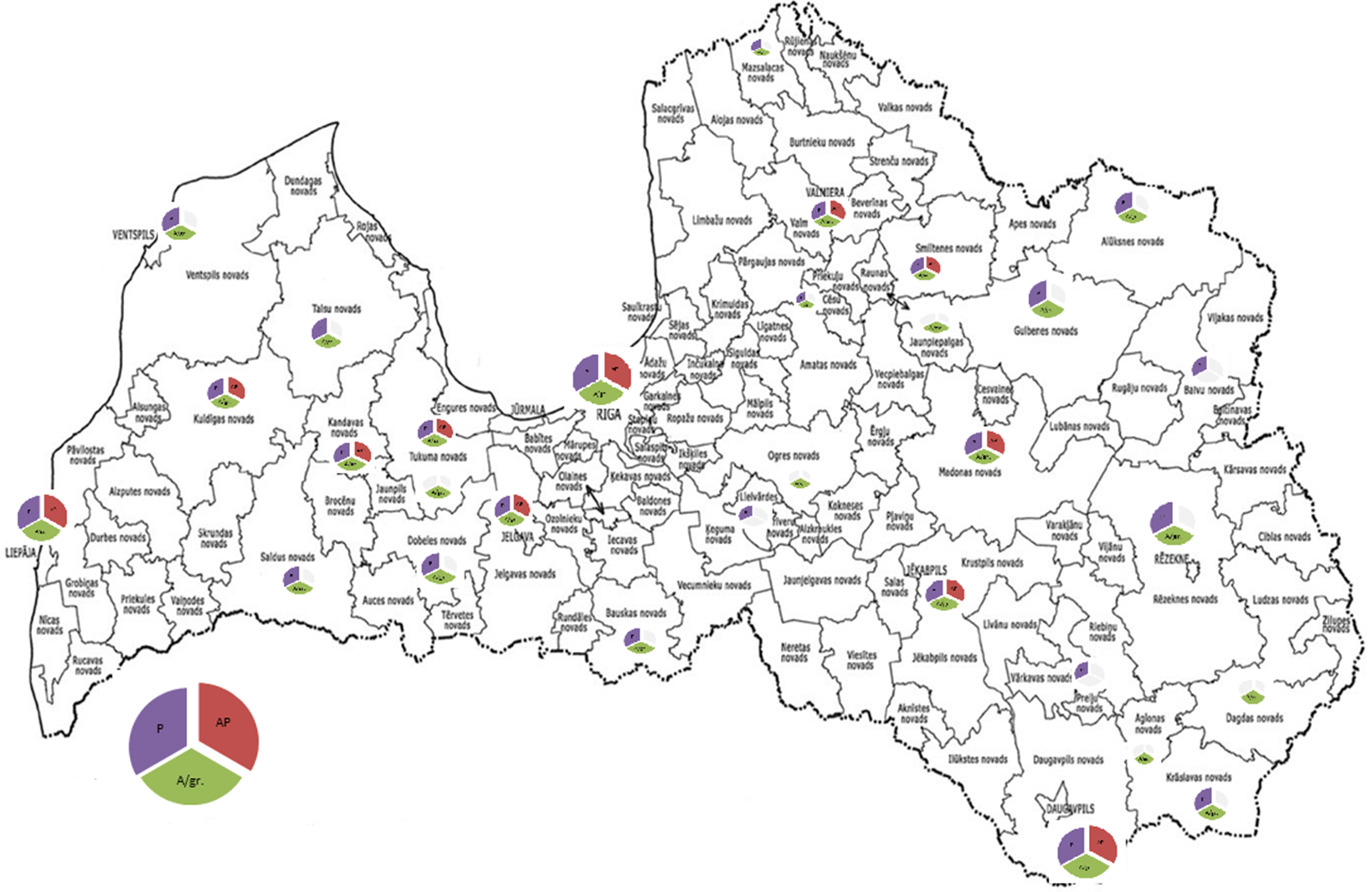 P- psihologa konsultācijas;
A/gr – atbalsta grupas;
AP- apmācību grupas.
Atbalsta grupas audžuģimenēm, aizbildņiem, adoptētājiem
Audžuģimeņu atbalsta grupas;
Aizbildņu atbalsta grupas;
Adoptētāju atbalsta grupas;
Kopgrupas- visām mērķa grupām.
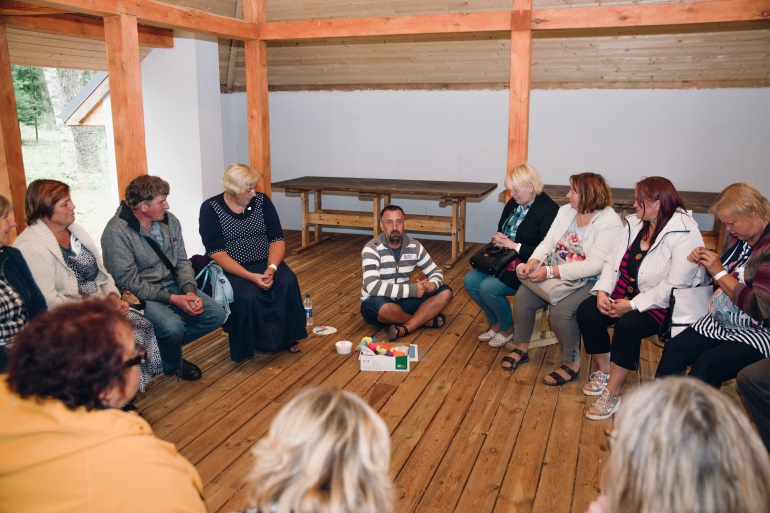 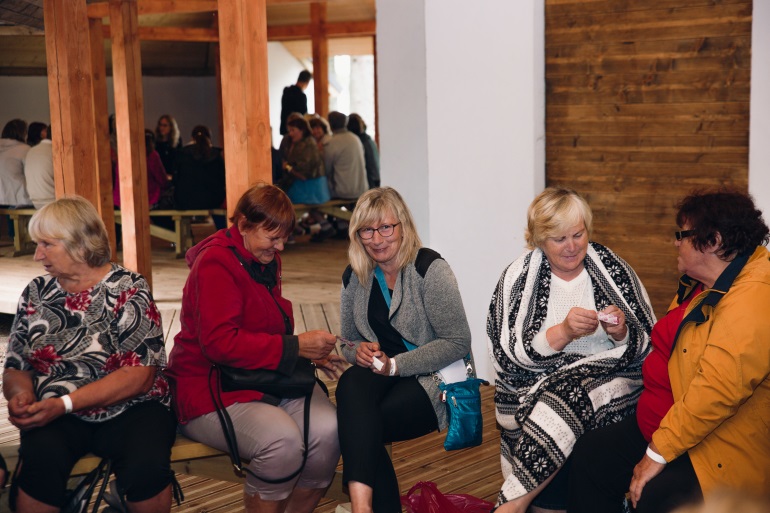 Jau otro gadu Latvijā -  audžuģimeņu, adoptētāju, aizbildņu un viesģimeņu salidojumi -  satikšanās reģionālajās atbalsta grupās!
Vidzemes, Latgales, Kurzemes un Zemgales reģionos.

Salidojumi no jūlija līdz augustam:
7. un 8. jūlijā Vidzemes reģionā –     "Minhauzena Unda”, Saulkrastos;
14. un 15. jūlijā Zemgales reģionā –  „Turbas”, Ikšķiles novadā;
4. un 5. augustā Latgales reģionā –     "Rāznas līcis" un "Ezerkrasti" Rēzeknes novadā;
25. un 26. augustā Kurzemes reģionā – " Lejastiezumi", Kuldīgas novadā.
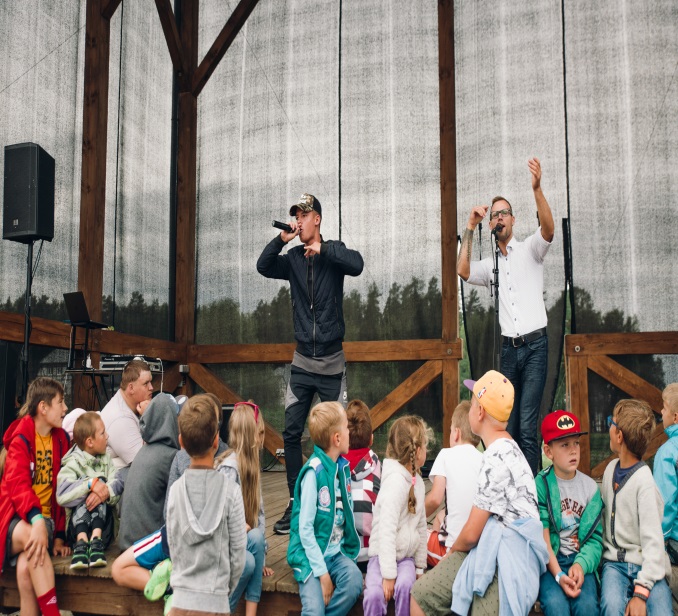 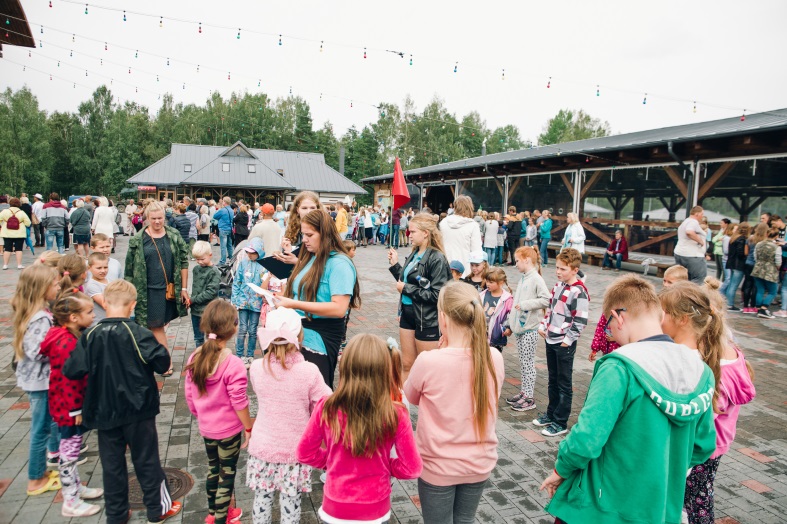 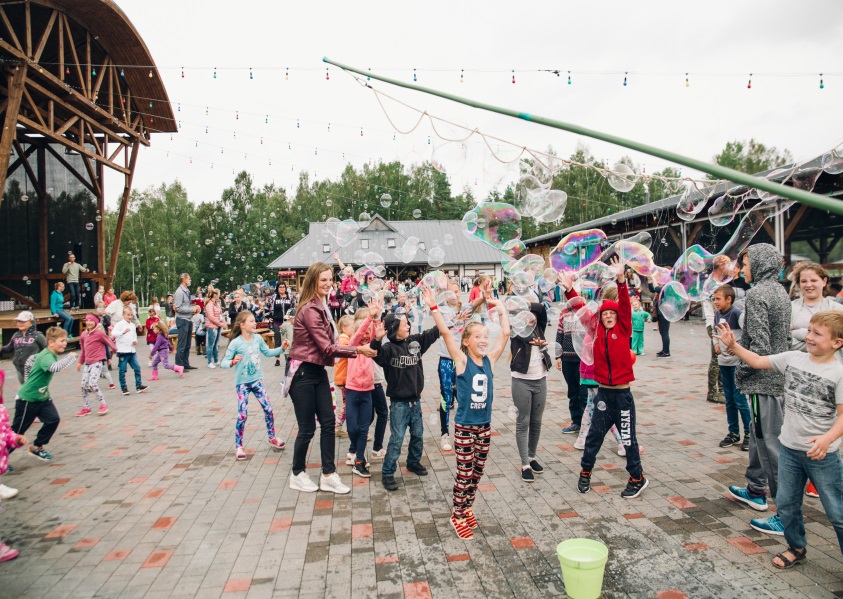 Atbalsta grupas/nometnes bērniem
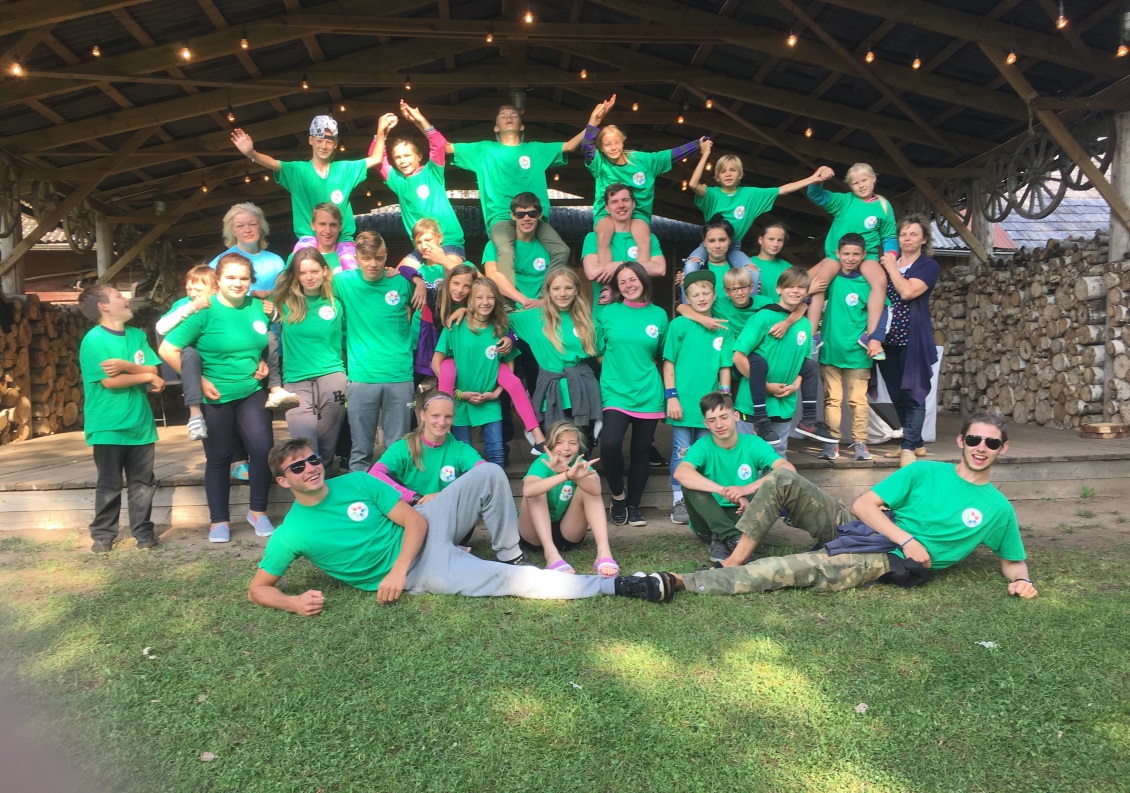 14 atbalsta grupas/ nometnes bērniem no audžuģimenēm, aizbildņu ģimenēm un adoptētaju ģimenēm
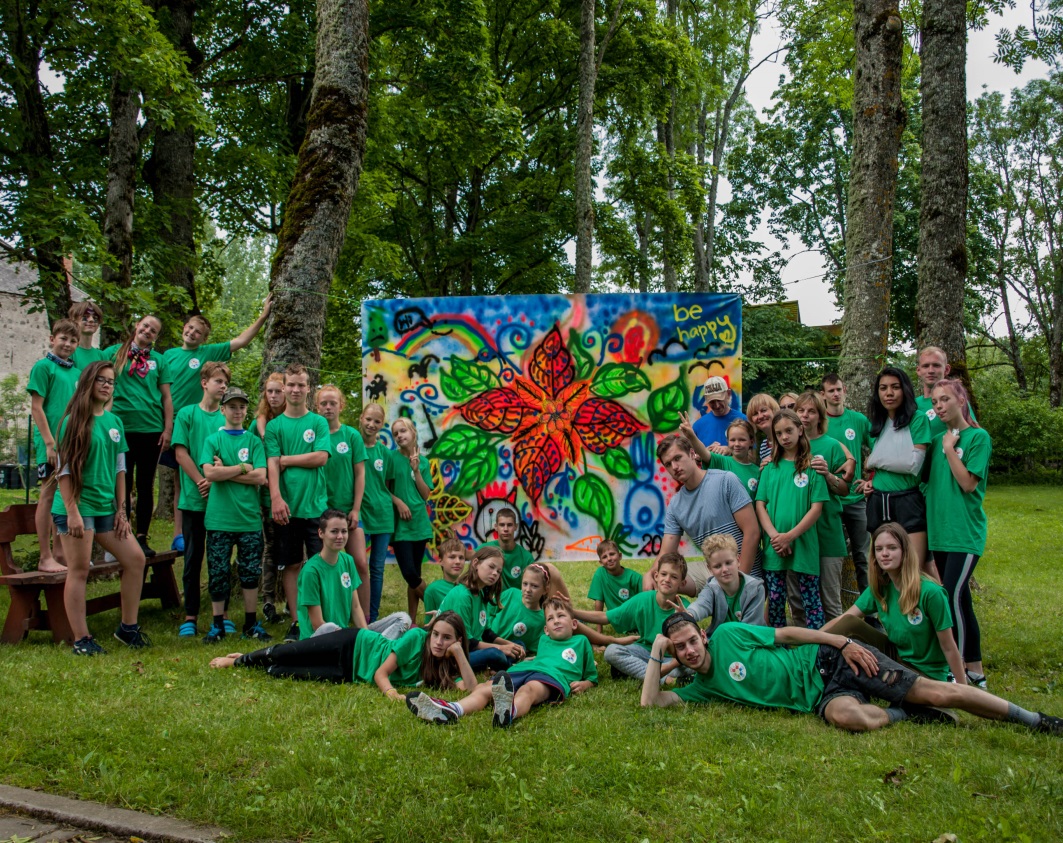 Visos Latvijas reģionos!
Bērnu grupas vecumā no  
10-13 gadiem; 
14-17 gadiem.
Kopumā : 210 bērniem
2012.gadā, tika izveidota jauna Sociālā atbalsta un konsultatīvā programma audžuģimenēm, aizbildņiem un adoptētājiem Rīgā.
Atbalsta grupas pieaugušajiem un pusaudžiem;
Sociālā darbinieka, 
sociālā pedagoga, 
psihologa un psihoterapeita konsultācijas ; 
Patronāža (apsekošana dzīvesvietā)
Tikšanās bērniem, kuri ievietoti audžuģimenēs vai aizbildnībā, ar bioloģisko ģimeni
Tālākapmācības semināri, kuru laikā tiek pieskatīti bērni
Mentoru ģimeņu pakalpojums
Konsultēšana krīzes situācijās audžuģimenes un aizbildņa dzīvesvietā
Mediācijas ar audžuģimenēm ar bērna/u bioloģisko ģimeni.
Visi Aģentūras pakaplojumi un psihosociālais darbs ir fokusēts uz misiju-Nodrošināt bērnam iespēju augt ģimeniskā vidē
SOCIĀLO PAKALPOJUMU AĢENTŪRAS  STRUKTŪRA
NODIBINĀJUMS «SOCIĀLO PAKALPOJUMU AĢENTŪRA»
Rīgas reģiona atbalsta nodrošinājuma karte
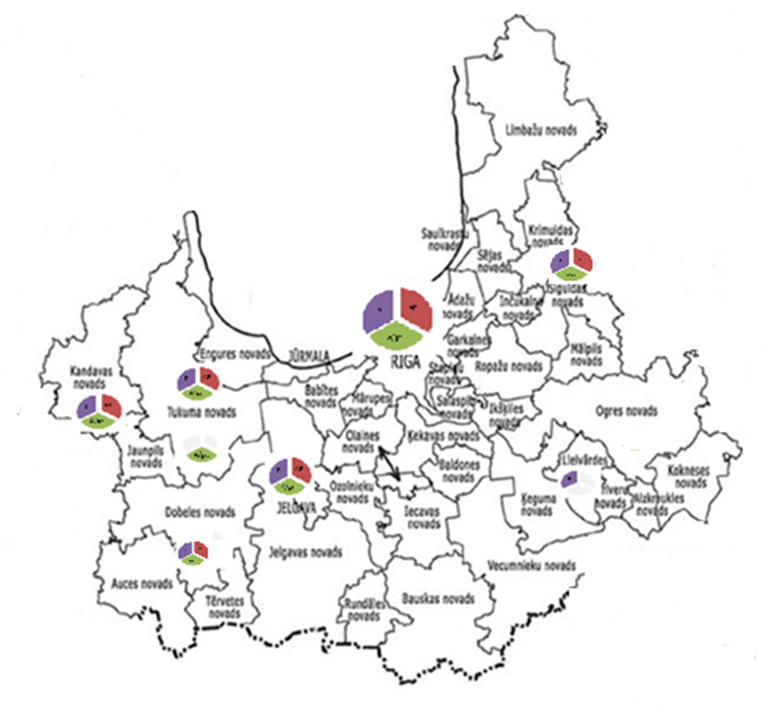 PAKALPOJUMA GROZS, kam paredzēts valsts finansējums.   AUDŽUĢIMEŅU ATBALSTA GROZS
Atbalsta grupas
Pilnveides apmācības 8h
Saskarsme 
ar bioloģisko ģim.
Patronāža
Psihologa/ soc.d. Konsultācijas dzīvesvietā
Apmācības 
50h
Psihologa konsultācija
Specializēto A/ģ apmācības
Sociālā darbinieka konsultācija
AUDŽUĢIMENES/SPECIALIZĒTĀS AUDŽUĢIMENES
Atbalsta centrs nodrošina:
Psihosociālo atbalstu audžuģimenēm un specializētajām audžuģimenēm, tai skaitā ģimenē ievietotajam bērnam:
AIZBILDŅI/ ADOPTĒTĀJI/ VIESĢIMENES- 2019
Atbalsta centrs nodrošina:
SPECIALIZĒTAJĀM AUDŽUĢIMENĒM AC papildus nodrošina:
Specializētās audžuģimenes
Audžuģimeņu noteikumi paredz divus specializēto audžuģimeņu veidus:





Specializētās audžuģimenes statusu nevar iegūt abās specializācijās vienlaicīgi,
Krīzes audžuģimene ir īstermiņa bērnu ārpusģimenes aprūpe,
Krīzes audžuģimenē bērnu ievieto uz laiku līdz 30 dienām. Ja tas ir bērna interesēs, bāriņtiesa var pagarināt bērna uzturēšanās termiņu krīzes audžuģimenē, bet ne ilgāk kā līdz 12 mēnešiem.
Bērnu krīzes audžuģimenē var ievietot, pamatojoties uz policijas lēmumu par bērna šķiršanu no ģimenes līdz brīdim, kad bāriņtiesa pieņem lēmumu par bērna ievietošanu krīzes audžuģimenē.



Laika posmā, kamēr bērns atrodas krīzes audžuģimenē, pašvaldības sociālais dienests sadarbībā ar bāriņtiesu un citām iesaistītajām iestādēm uzsāk intensīvu sociālo darbu ar bērna vecākiem, lai novērstu apstākļus, kas bija par pamatu bērna aizgādību tiesību pārtraukšanai vecākiem vai, ja nav iespējama bērna atgriešana vecāku aprūpē, bērnam tiek meklēts  aizbildnis vai audžuģimene.
Krīzes audžuģimene
Audžuģimene bērnam ar invaliditāti, kuram izsniegts atzinums par īpašas kopšanas nepieciešamību sakarā ar smagiem funkcionāliem traucējumiem
Sociālais dienests
Bērna vecāki
Bērna un audžuģimeņu atbalsta sistēmas iesaistītās institūcijas un to mijiedarbība.
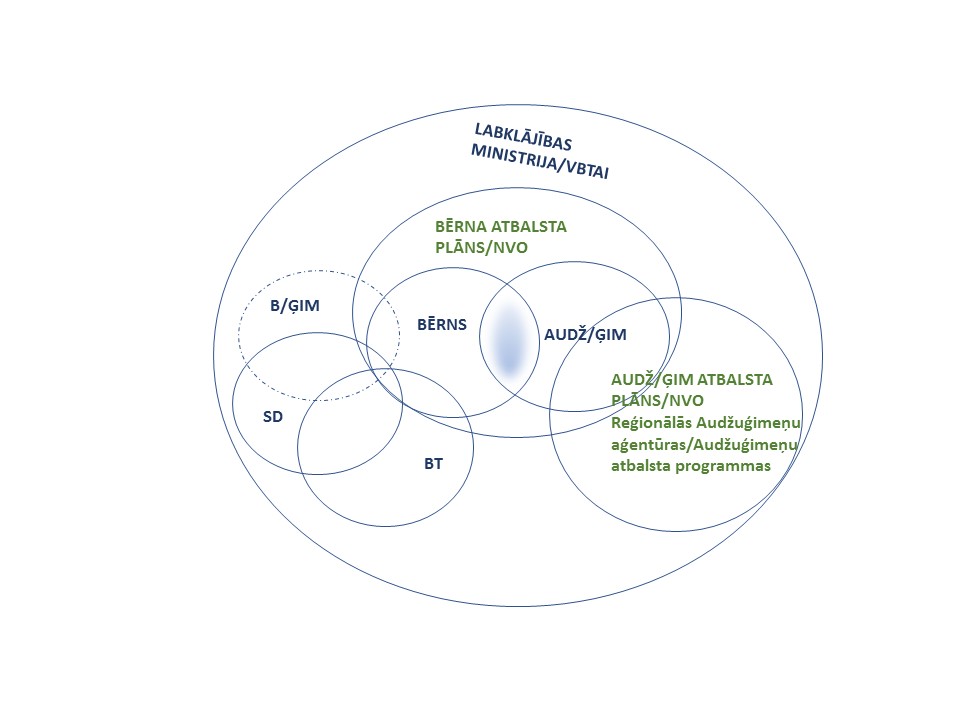 SADARBĪBA:
Ārpusģimenes aprūpes atbalsta centrs:
2018.gada 28.augsutā reģistrēti 2 atbalsta centri (Liepājā un Rīgā), LM iesniegts izskatīšanai centrs Daugavpilī;
Šobrīd norit līguma slēgšanas process ar LM;
Uzsāktas vienošanos slēgšanas ar esošajām audžuģimenēm;
Sagatavota apmācības programma potenciālajām audžuģimenēm; 
Ieviešam vienotu sistēmu visos atbalsta centros;














Turpinās kampaņa "Izaugt ģimenē" ( tikko atklāta izstāde Liepājā), piedalījās 10 pašvaldību pātstāvji, ar kurām noslēgti nodomu protokoli (soc.d., bāriņbtiesa), pēctam seminārs par sadarbību, sadarbības uzsākšanu.
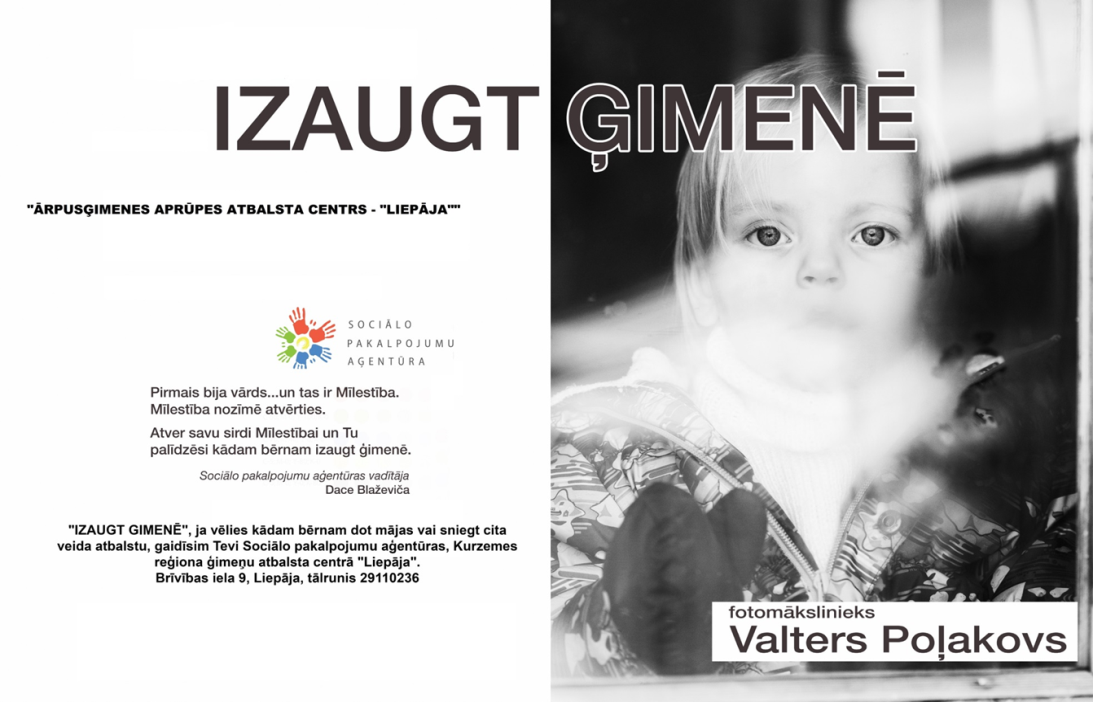 no 2017.gada darbojas sociālā atbalsta programma Liepājā 
Pirmā tikšanās ar koordinatoru;
Saruna, situācijas novērtēšana, speciālistu piesaiste, koordinators kā kontaktpersona.
Psiholoģiskā palīdzība – smilšu spēles terapija; Theraplay metode, psiholoģiskā izpēte; krīzes intervences metodes;
Speciālā pedagoga konsultācijas – attīstības novērtēšana; attīstošās nodarbības, kas veicina sociālās prasmes, veicina mācīšanās prasmes. Izmanto Montesori metodiku.
Atbalsta grupas;  Asistēšana pie bērna un bioloģiskās ģimenes tikšanās.
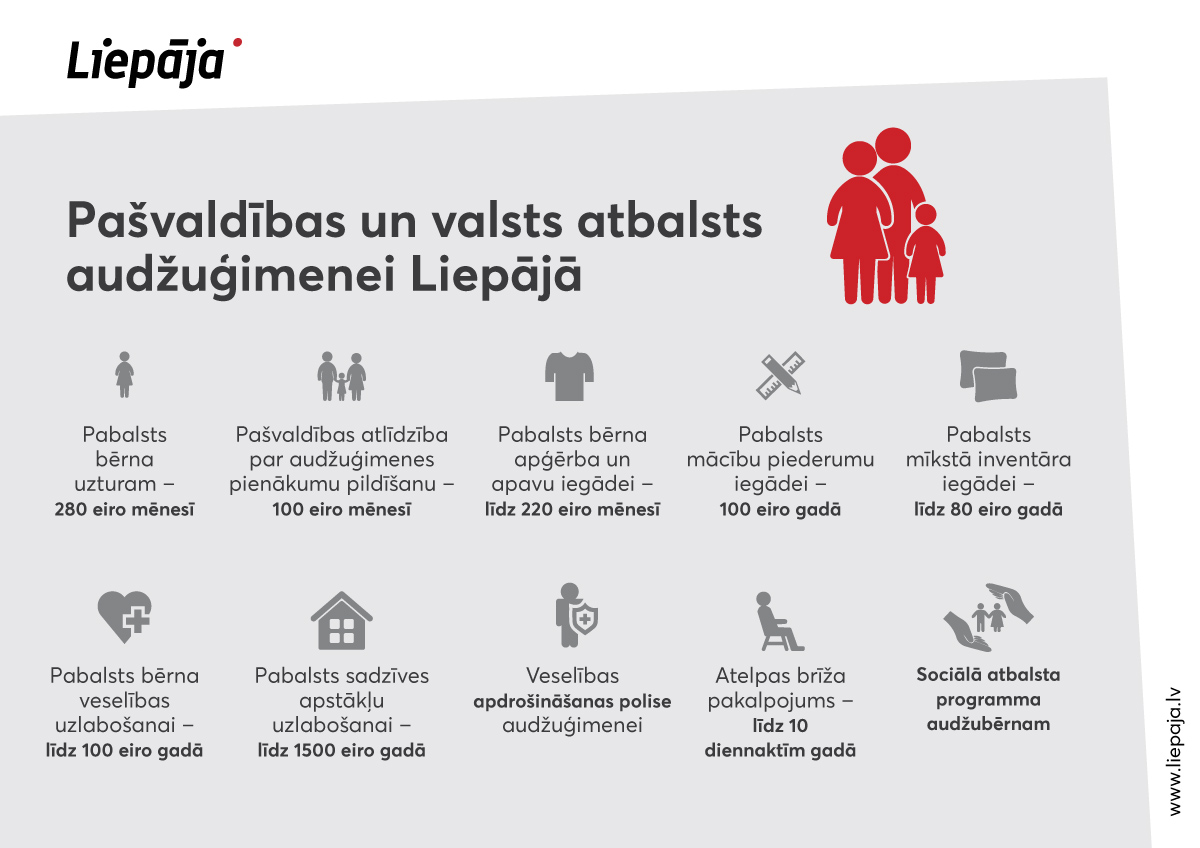 Sadarbība ar Liepājas pašvaldību
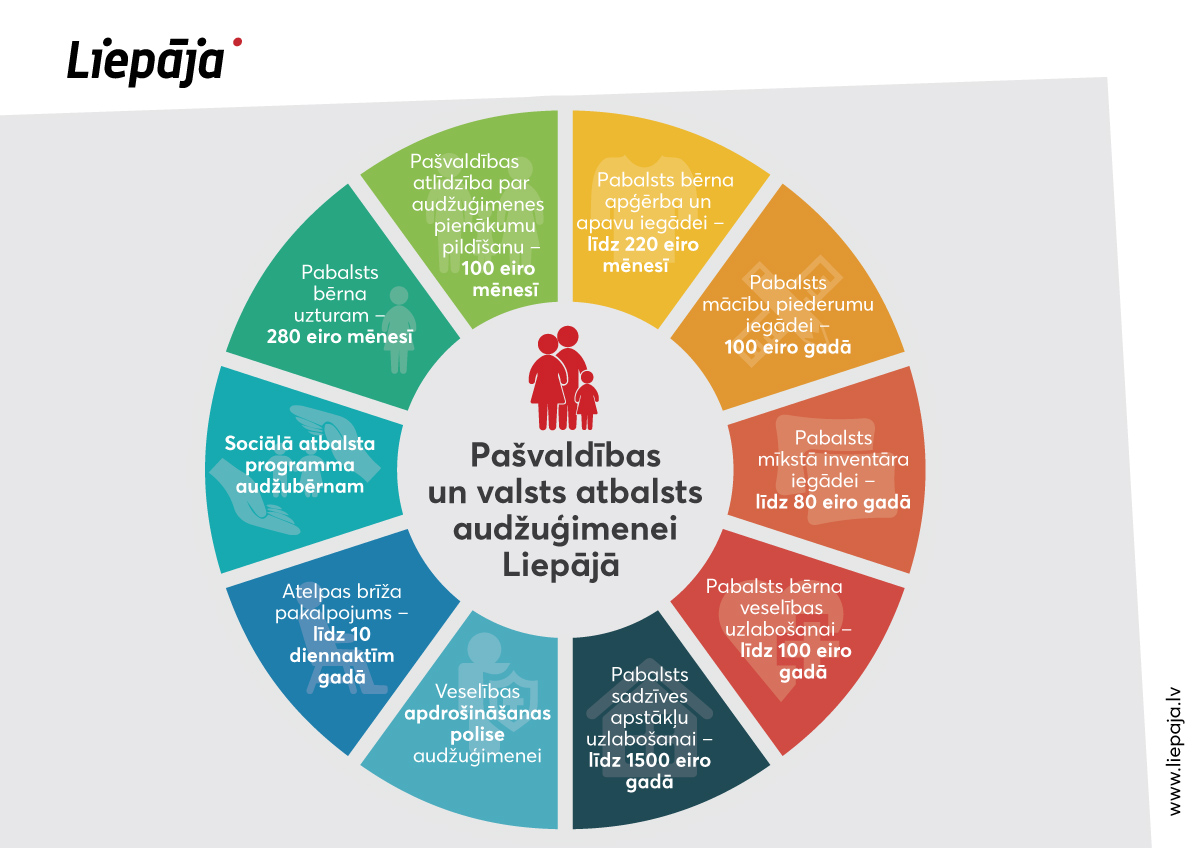 SADARBĪBA
Daugavpils pilsētas BT izstrādāts buklets:
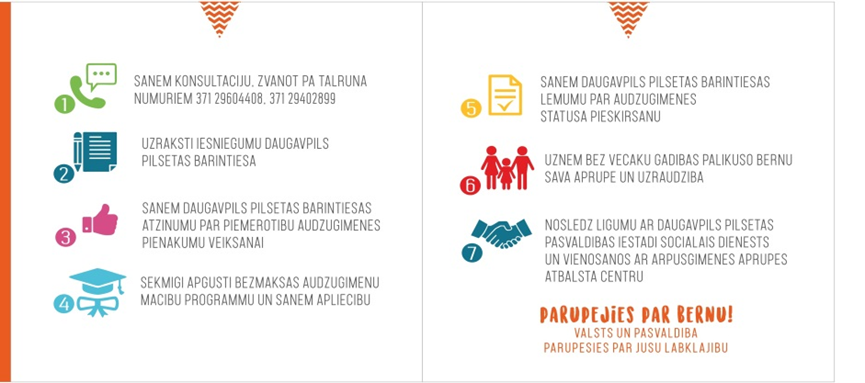 INFORMĀCIJAI:
SPA – ir saņēmusi vairāk kā 200 iesniegumus no audžuģimenēm par sadarbību ar Atbalsta centriem;
AC – ir noslēguši 60 «Vienošanās» ar audžuģimenem par atbalsta nodrošināšanu;

Plānotas potenciālo audžuģimeņu apmācības:




   Papildus grupa Rīgā.
 !    Esam gatavi nodrošināt specializēto audžu ģ. apmācību, ir bijis pilotprojekts.
Daugavpils
(novembris)
Rīga
06.10.- 27.10.
Liepāja
13.10.-03.11.
Smiltene
(novembris)
Paldies par uzmanību !
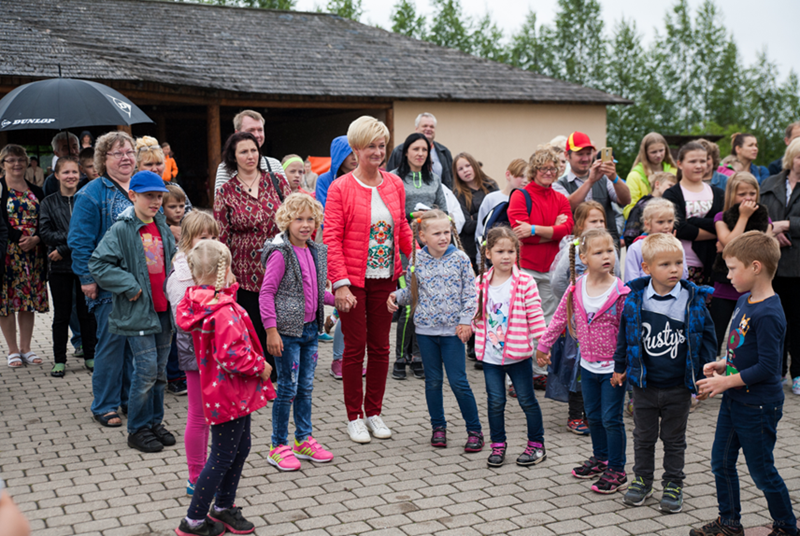